More improvement than decline
Greatly improved
New York
MOST IMPROVED
Improved
Worsened
Greatly worsened
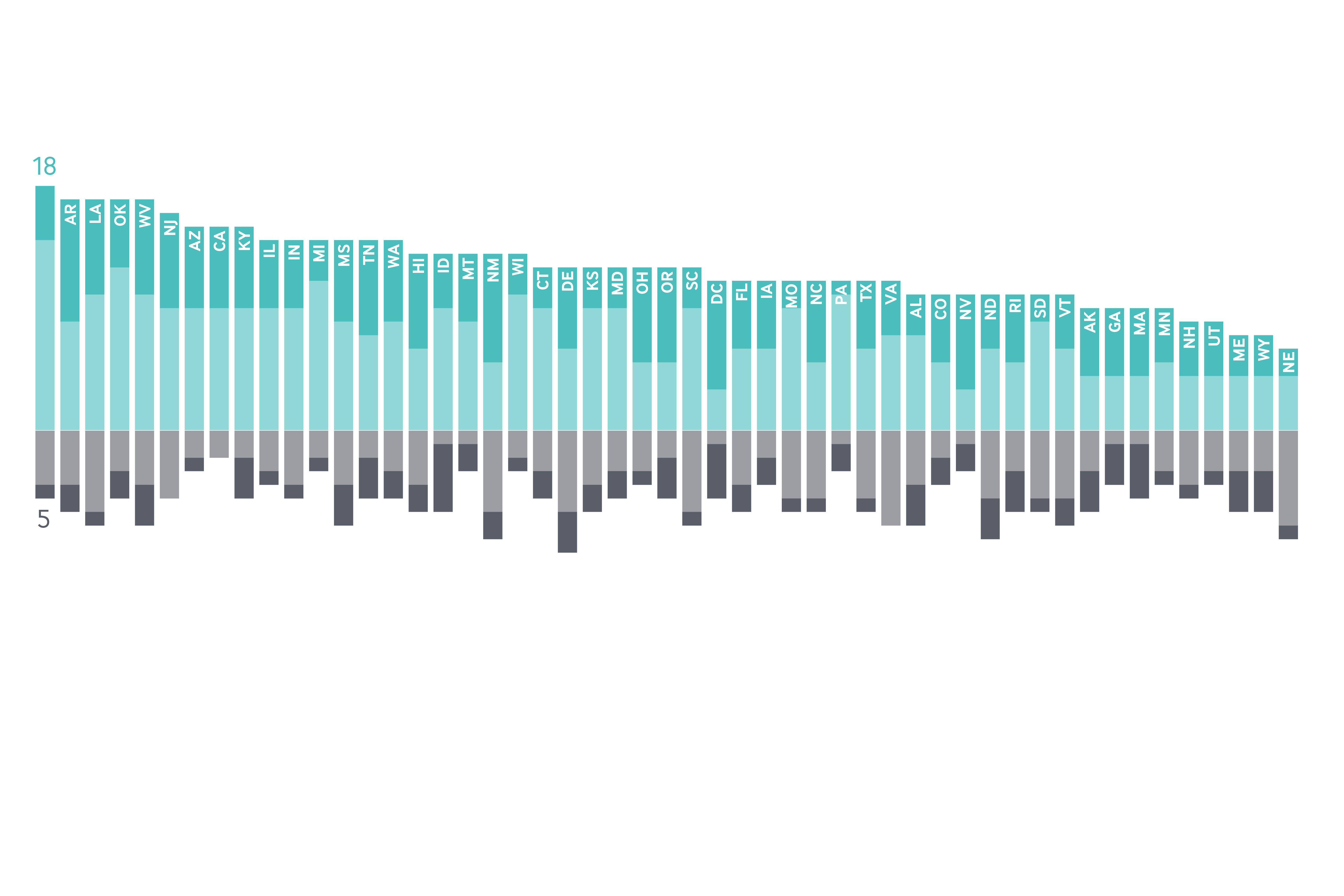 INDICATORS IMPROVED
INDICATORS WORSENED
Notes: Based on trends for 37 of 43 total indicators (Disparity dimension not included); trend data are not available for all indicators. Bar length equals the total number of indicators with any improvement or worsening with an absolute value greater than 0.5 standard deviations (StDev) of the state distribution. Lighter portion of bars represents the number of indicators with a change of 0.5–0.9 StDevs between baseline and current time periods, darker portions represent indicators with 1.0 or greater StDev change.